What you need to know about AARC
Authentication and Authorisation for Research and Collaboration
Licia Florio
Project Coordinator, AARC
PDO, GÉANT
AARC Kick-off, Amsterdam
3-4, June 2015
Agenda
AARC Goals 
AARC Structure 
AARC and T&I ecosystem

Administrative aspects:
Web space and lists
Management tools 
Manpower summary 
KPIs
Procedures and Tools
2
AARC Goals
Build on federated access, improve its up-take and address current challenges
Enable existing AAIs to consume existing user’s credentials
Avoid the creation of project-specific AAIs by enabling researchers to use their existing credentials to access different resources
Harmonise policies among e-Infrastructures to ease service delivery
Define a training package for institutions and services to support federated access
3
AARC Structure
NA3
(NIKEF)
To define scalable policies and operational models for the integrated AAI
NA1
(GÉANT)
Overall Management
NA2
(GÉANT)
To train, disseminate and reach out
JRA1
(GRNET)
To research on technologies to deliver the design of the integrated AAI
SA1(SURFnet)
To pilot  key components of the integrated AAI
Liaison with other relevant user communities, e-Infrastructures and international relevant AAI activities
4
AARC and T&I ecosystem
GN4 project, REFEDS, FIM4R, RDA, and various AAI work within  other projects
Liaisons with other projects, i.e. CILogon
5
AARC Delivery Process
NA2 Training
JRA1, NA3 Research and position solutions
6
Where AARC sits
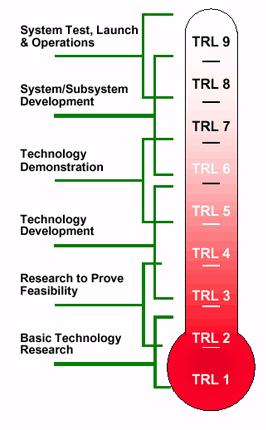 AARC-: 5,5-7,5
7
Critical Paths
Training package 
Incident response framework and Assurance
Joint effort AARC, REFEDS, research community and eduGAIN 

Dependencies between pilots, the  architecture and best practices work
We need to have a base for SA1 to work on 

We need to prepare for the next call – deadline April 2016
Plan available in Sept
8
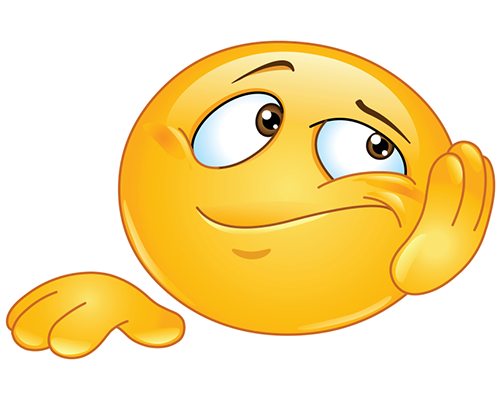 Procedures, procedures
9
Web spaces and mailing lists
Website 
https://aarc-project.eu  
Blog  
NA1 to manage that, WP leaders to manage their space

Wikis 
Private space – to manage the project:
https://wiki.geant.org/display/AARC/AARC+Private+Space 
Public wiki: for all WPs and tasks to share information 
https://wiki.geant.org/display/AARC/AARC+Home 

Mailing lists
To be migrated to geant.org soon 

EventR – to organise meetings 
Federated access, available to everybody who needs it
But you can use other tools
10
Management tools
Smartsheet  
Used by NA1
You will receive a notification when you are expected to deliver something 

Quarterly reports – internal documents 
Not required by the EC but as internal management tool 
See template at: https://wiki.geant.org/display/AARC/NA1+-+Quarterly+Reports 
Feedback is welcome 

 Time reports 
Milestones and Deliverables
Monitored on the wiki
11
KPIs as in the Technical Annex
12
Considerations on the KPIs
We need them to measure our work 
Some KPIs impact eduGAIN 
I.e. adding new services to eduGAIN 
Need to work closely with the eduGAIN team 
We need to review them and apply them to the WPs
Particularly the pilots 
And training and outreach
13
To Do List
Nominations for the Project Board – rather urgent
WPs detailed plans 
Review KPIs
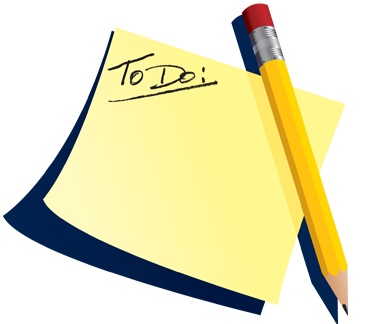 14
karl.meyer@geant.org